اشراقة الصباح
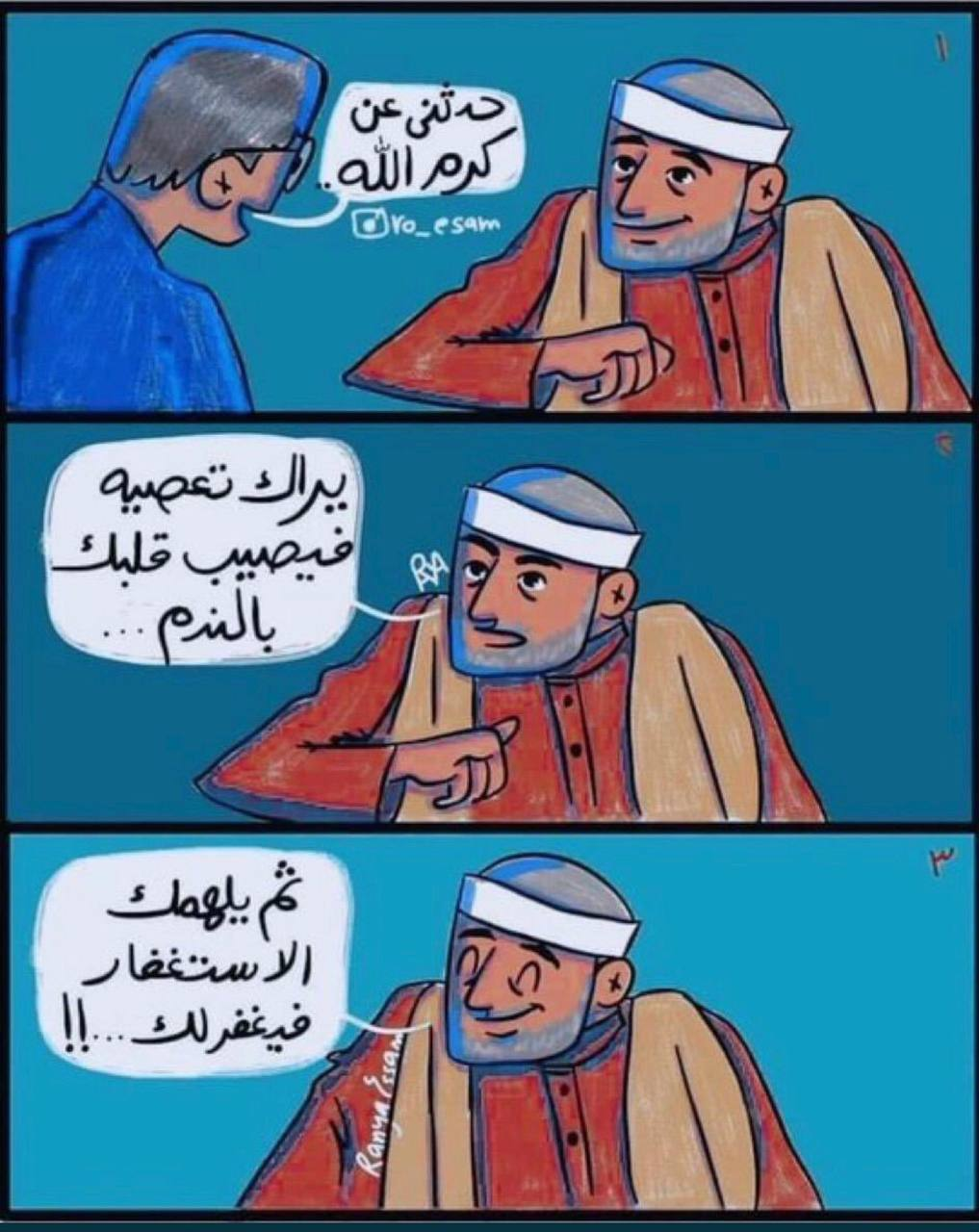 اشراقة الصباح
الوحدة الأولى
معالجة الصور المتقدمة
في هذه الوحدة سنقوم بتحرير الصور باستخدام برنامج محرر الصور 
GNU Image Manipulation Program (GIMP)
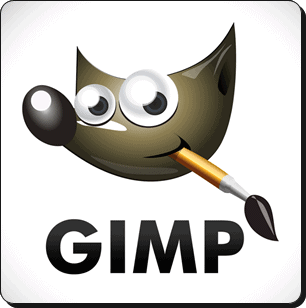 تعلمنا سابقاً
1
6
2
5
3
الإيضاح
Exposure
السطوح والتباين 
Brightness / Contrast
4
المرشحات والتأثيرات
درجة اللون والتشبع
أداة المنظور والاقتصاص
اصلاح أخطاء التصوير
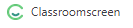 ماهي التغيرات التي حدثت في الصور ؟
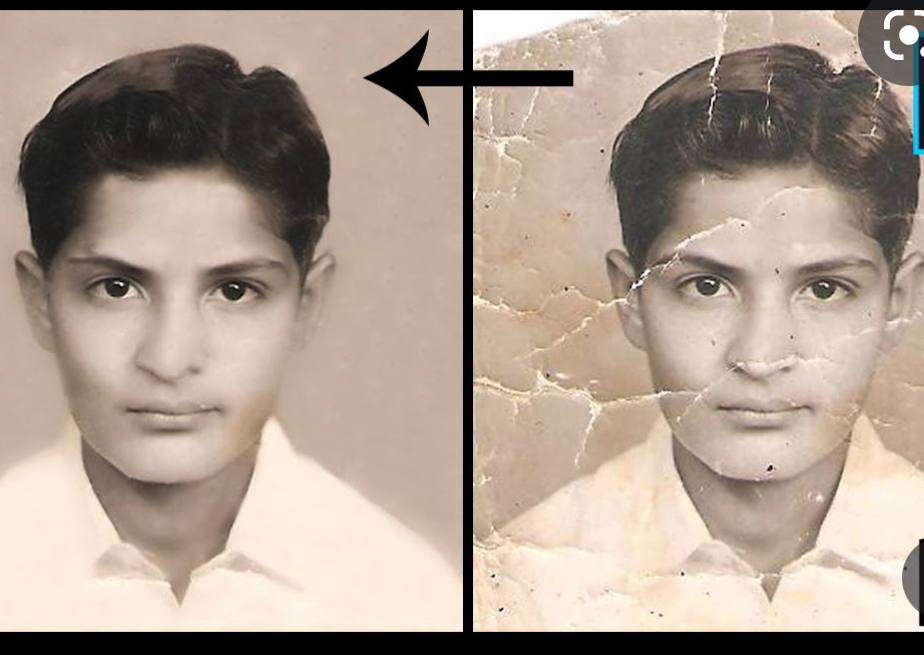 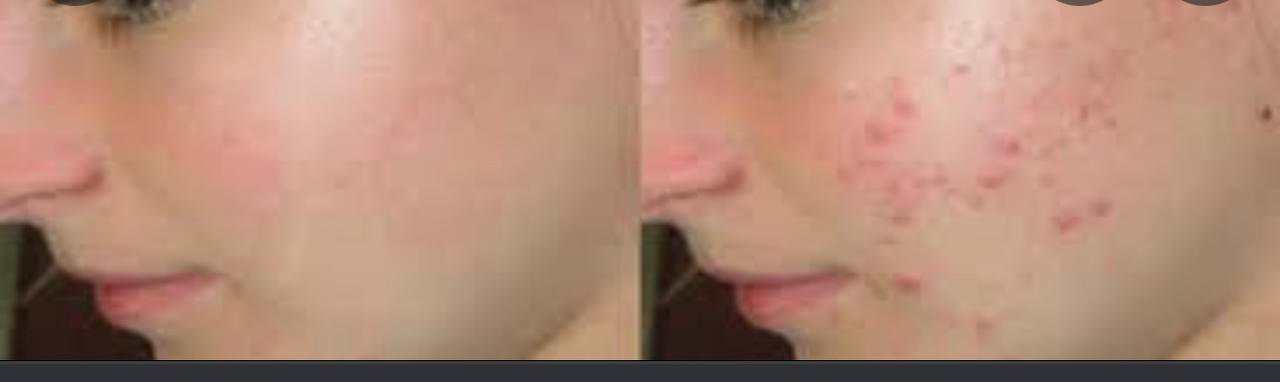 الدرس الثالث
تنقيح الصور
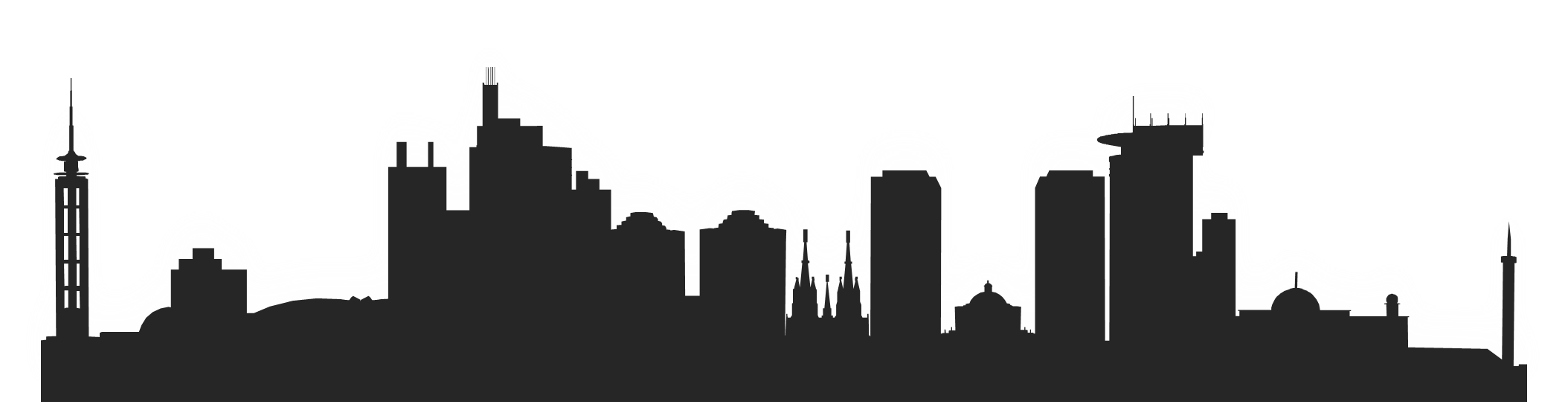 اهداف الدرس
1
6
2
5
3
تسوية الصورة
4
فرشاة المعالجة
أداة المنحنيات
أداة ختم النسخ
الإضاءة والظلال
أداة التحديد
و
أداة التشويه
اهداف الدرس
1
6
2
5
3
تسوية الصورة
4
فرشاة المعالجة
أداة المنحنيات
أداة ختم النسخ
الإضاءة والظلال
أداة التحديد
و
أداة التشويه
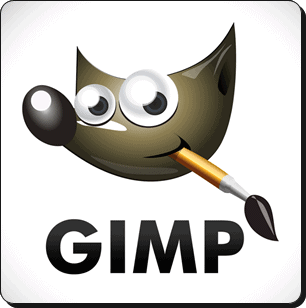 برنامج
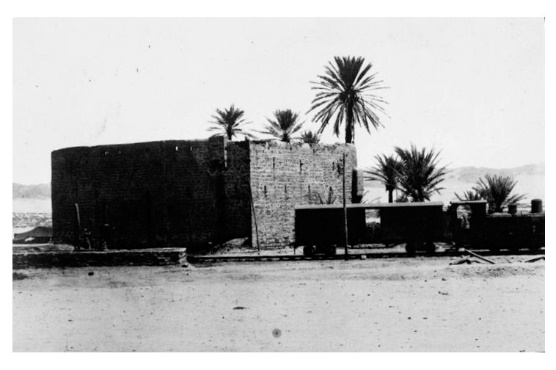 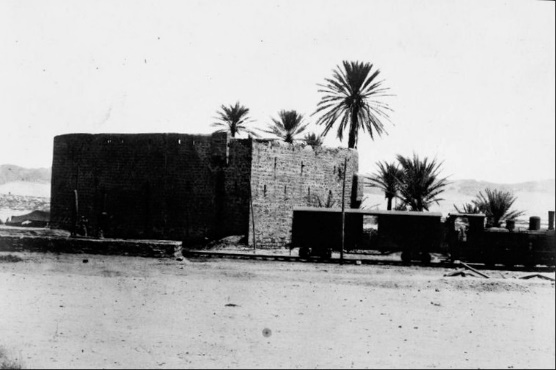 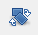 ماهي الأداة المستخدمة التي أحدثت الفرق بين الصورتين ؟
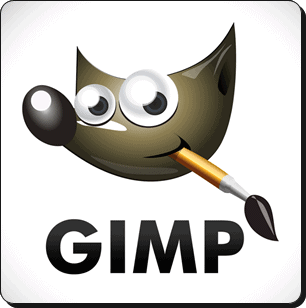 برنامج
تسوية الصورة  : 
تعد مشكلة انحراف الصورة من أكثر المشاكل شيوعا ويمكن ملاحظتها بالنظر إلى خط الأفق في الصورة 

ولعمل ذلك  :
نحرك المؤشر نحو المسطرة ونسحب للاسفل 
أداة الاستدارة 
من خيار الاقتصاص نختار الاقتصاص مع الحفاظ على التوازن
صورة ثم اقتصاص الى المحتوى
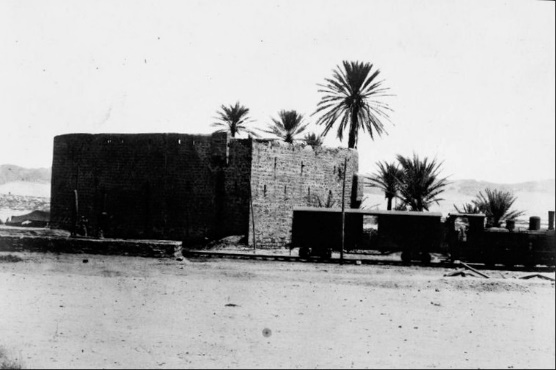 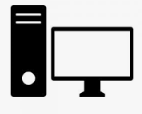 تطبيق عملي
اهداف الدرس
1
6
2
5
3
تسوية الصورة
4
فرشاة المعالجة
أداة المنحنيات
أداة ختم النسخ
الإضاءة والظلال
أداة التحديد
و
أداة التشويه
برنامج
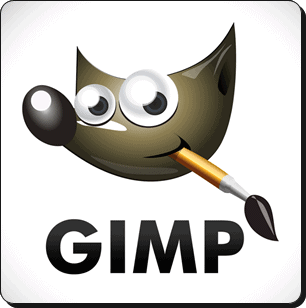 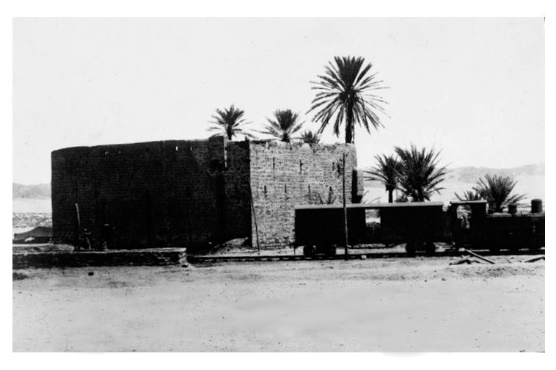 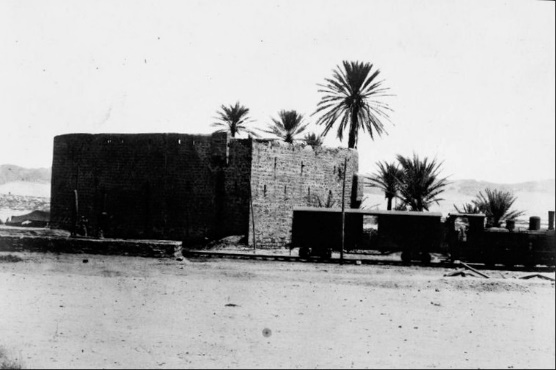 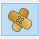 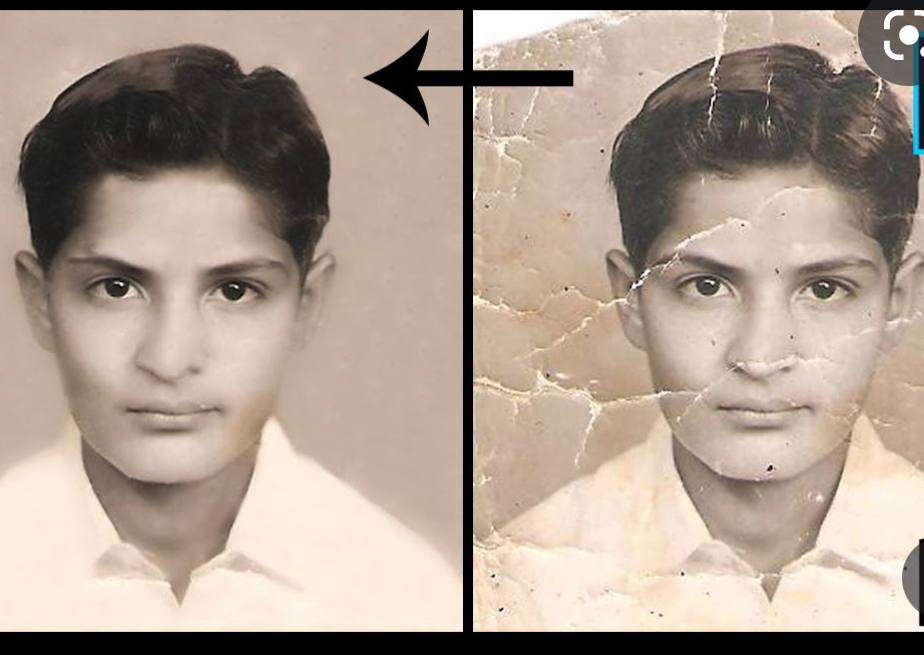 ماهي الأداة المستخدمة التي أحدثت الفرق بين الصورتين ؟
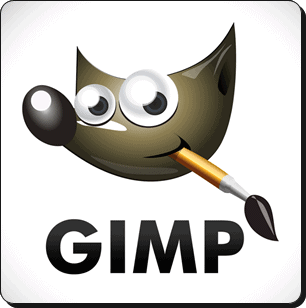 برنامج
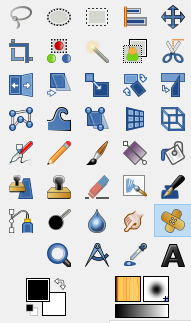 فرشاة المعالجة :
تعد أداة فرشاة المعالجة أداة رائعة لتصحيح بعض العيوب في الصور 
تستخدم :
إزالة البقع والنقاط التي تشوه الصورة
إزالة اثار الغبار والخدوش عن الصور القديمة التي تم مسحها ضوئيا
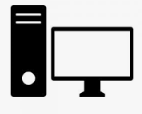 تطبيق عملي
اهداف الدرس
1
6
2
5
3
تسوية الصورة
4
فرشاة المعالجة
أداة المنحنيات
أداة ختم النسخ
الإضاءة والظلال
أداة التحديد
و
أداة التشويه
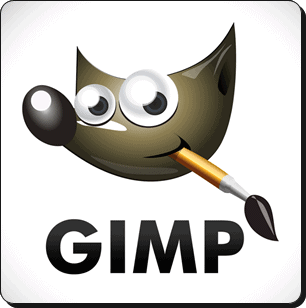 برنامج
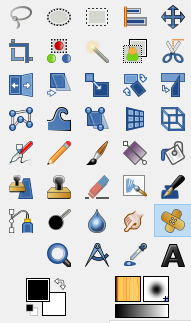 أداة ختم النسخ :
تتيح أداة ختم النسخ القيام بنسخ وحدات البكسل من منطقة معينه في الصورة إلى منطقة أخرى .
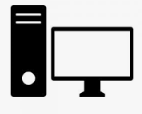 تطبيق عملي
اهداف الدرس
1
6
2
5
3
تسوية الصورة
4
فرشاة المعالجة
أداة المنحنيات
أداة ختم النسخ
الإضاءة والظلال
أداة التحديد
و
أداة التشويه
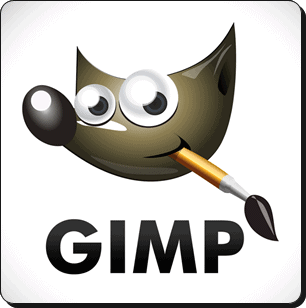 برنامج
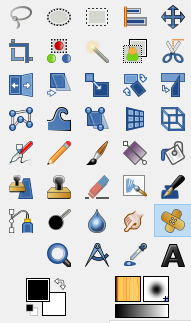 أداة التحديد :
يمكن تحديد جزء من الصورة وإعادة نسخه ولصقه في المكان المطلوب تعديله .
أداة التشويه  :
أداة تحويل الأعوجاج تسمح لك بجعل الأشياء تبدو اكبر او اصغر في صورك بشكل انتقائي  .
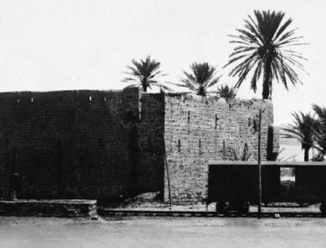 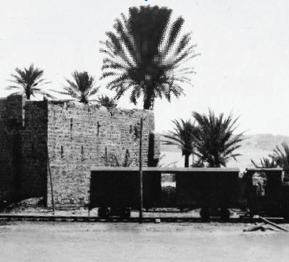 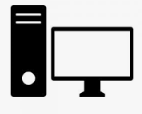 تطبيق عملي
اهداف الدرس
1
6
2
5
3
تسوية الصورة
4
فرشاة المعالجة
أداة المنحنيات
أداة ختم النسخ
الإضاءة والظلال
أداة التحديد
و
أداة التشويه
برنامج
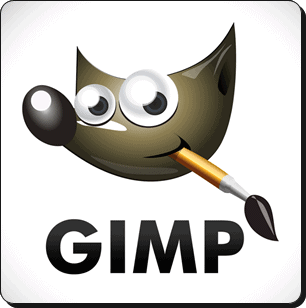 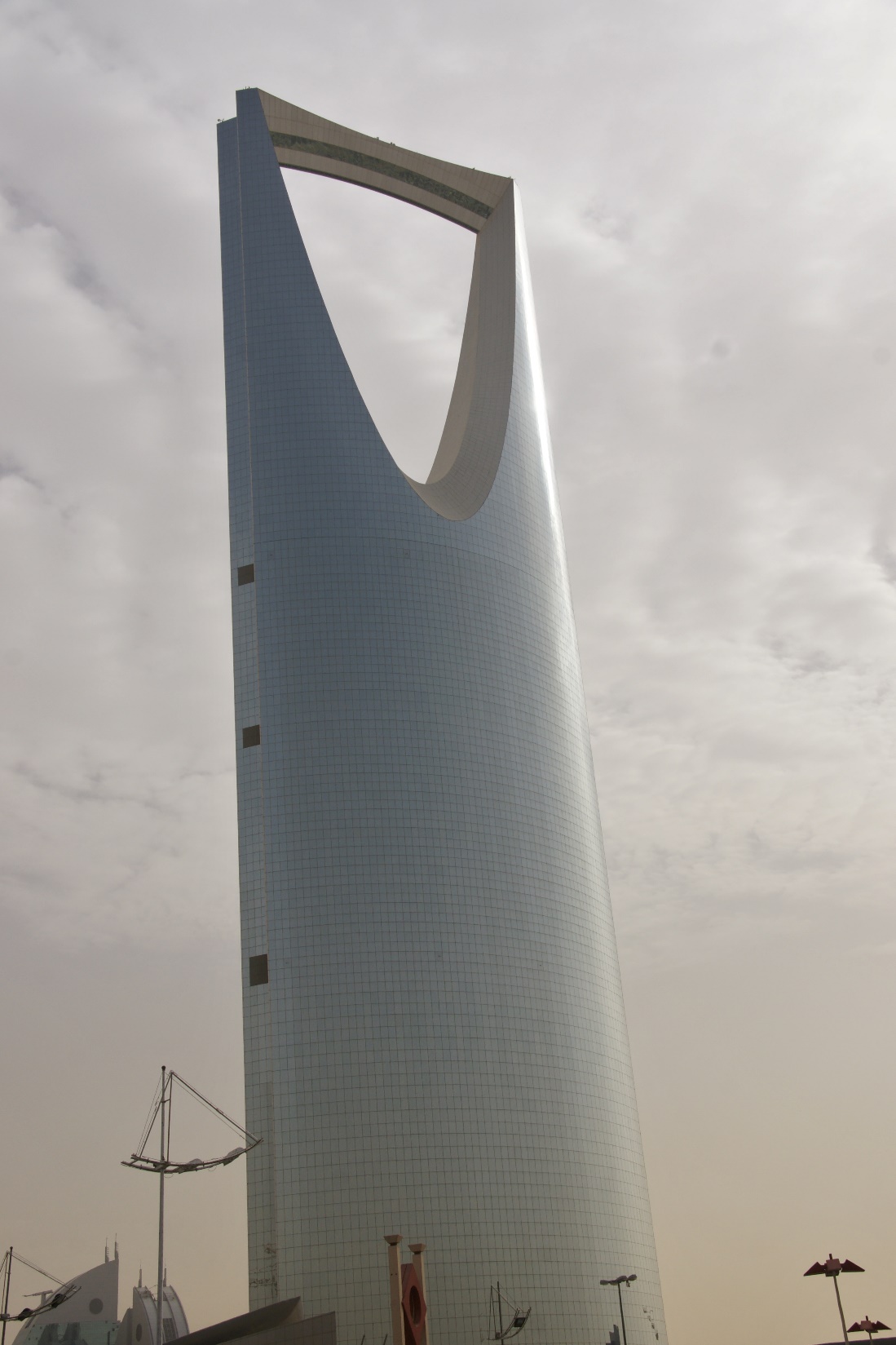 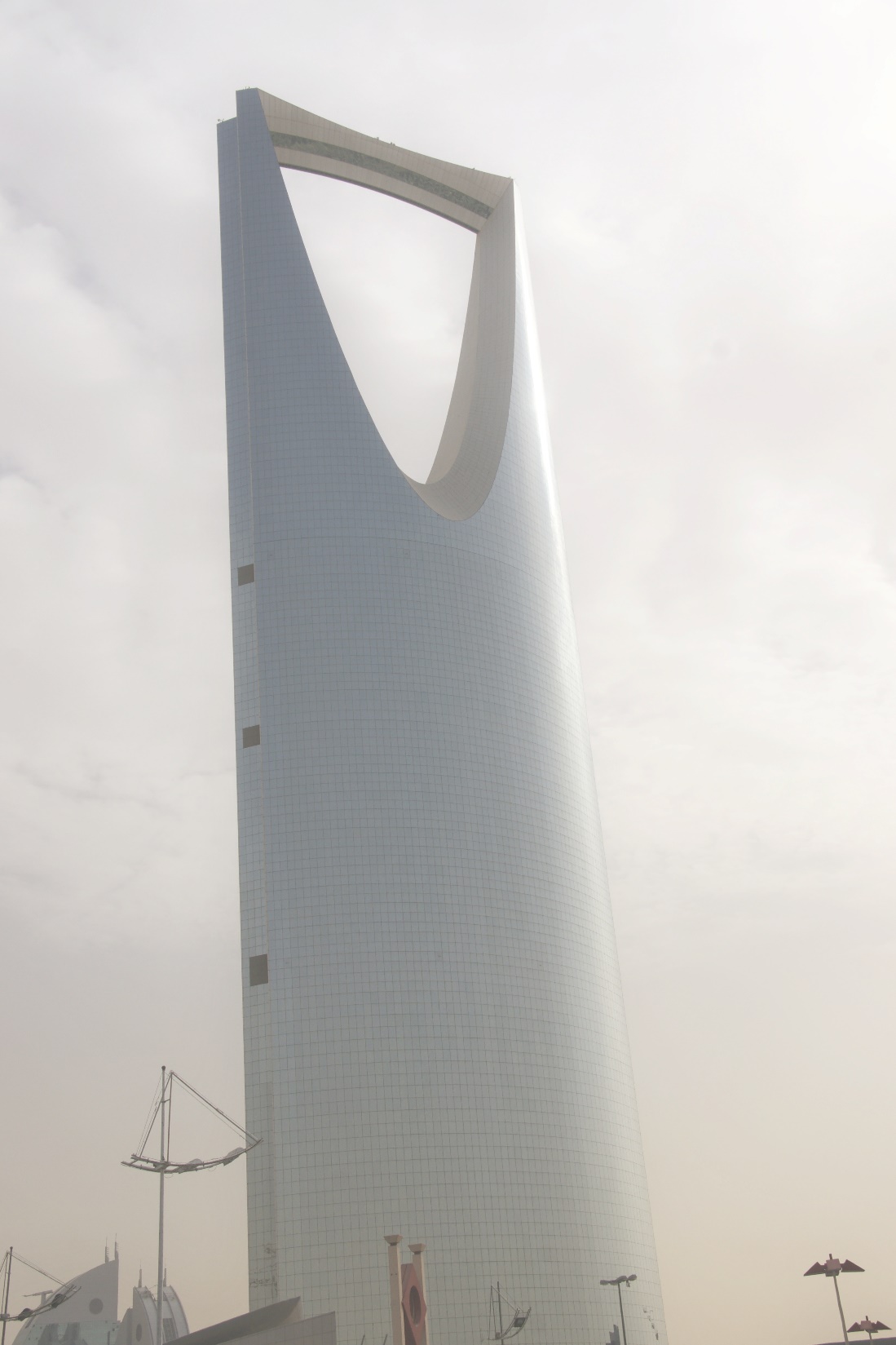 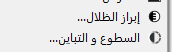 ماهي الأداة المستخدمة التي أحدثت الفرق بين الصورتين ؟
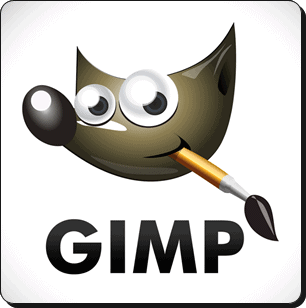 برنامج
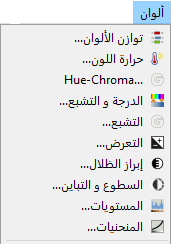 الإضاءة والظلال :
لتصحيح مشاكل الإضاءة للصورة يمكنك ضبط ..

الإضاءة والظلال والسطوع والتباين من قائمة ألوان .
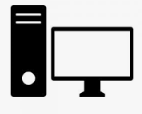 تطبيق عملي
اهداف الدرس
1
6
2
5
3
تسوية الصورة
4
فرشاة المعالجة
أداة المنحنيات
أداة ختم النسخ
الإضاءة والظلال
أداة التحديد
و
أداة التشويه
برنامج
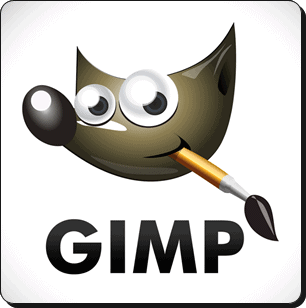 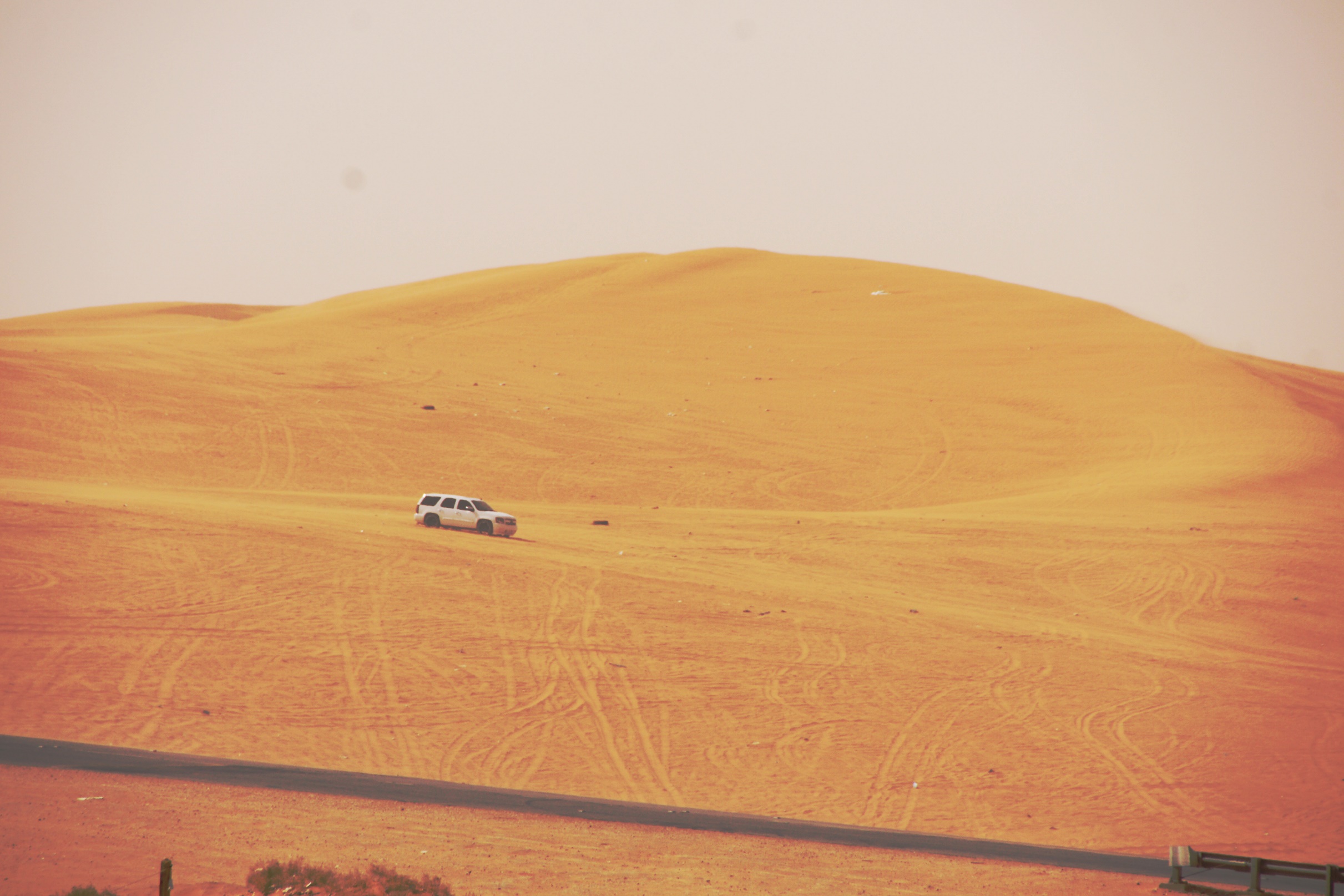 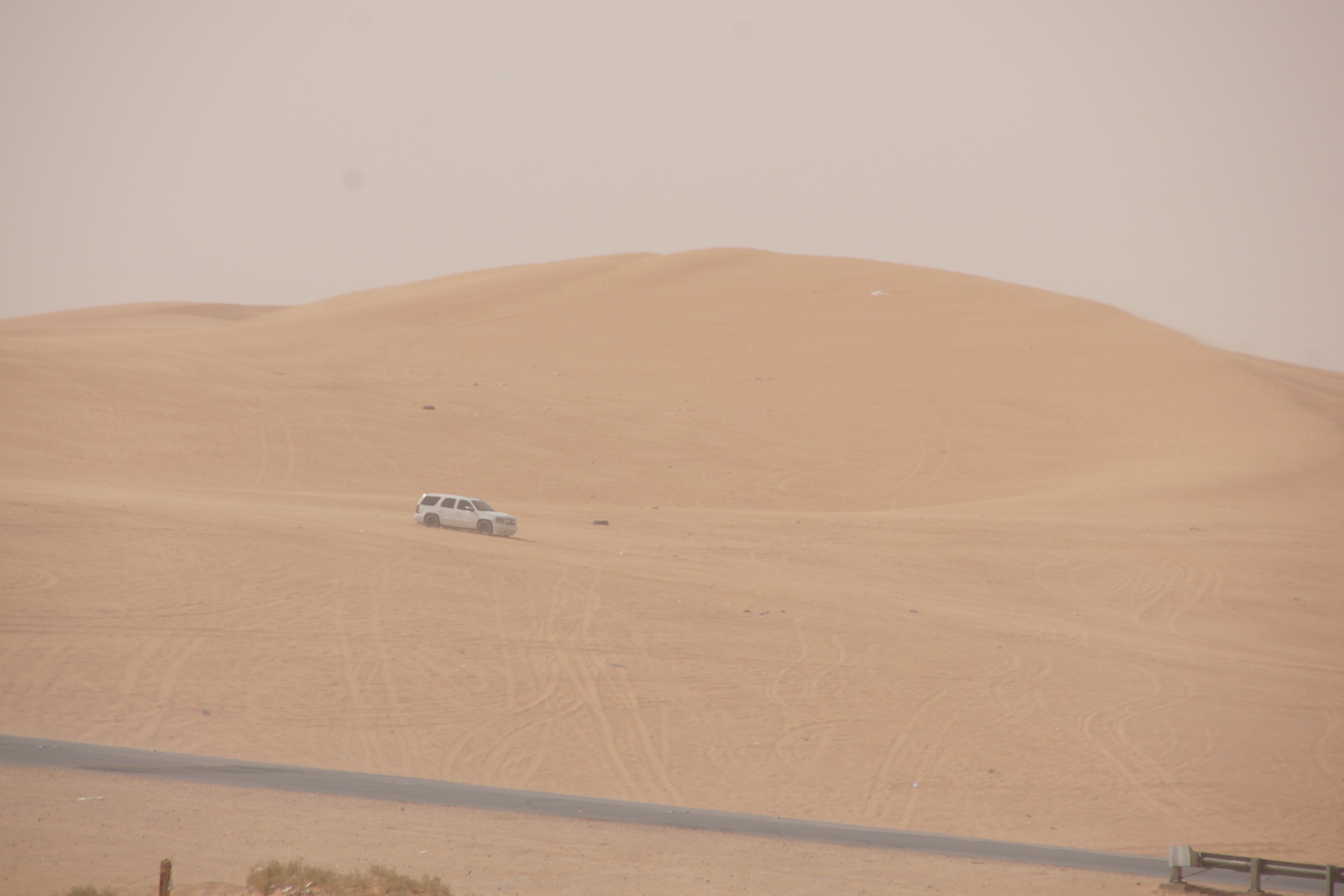 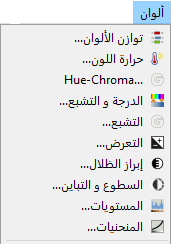 ماهي الأداة المستخدمة التي أحدثت الفرق بين الصورتين ؟
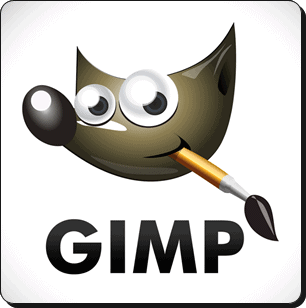 برنامج
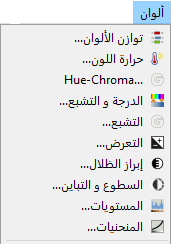 أداة المنحنيات :
تصلح الكثير من المشاكل التي تظهر في الصورة كالضبابية او ضعف التباين او الألوان الباهته  .. حتى تبدو الصورة طبيعية اكثر 

وذلك من خلال ..

المنحنيات من قائمة ألوان .
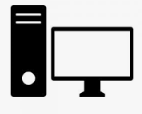 تطبيق عملي
اثراء لاستخدام اداتي التمويه والضباب
[Speaker Notes: https://youtu.be/KFxKc4b4CLk]
رابط شرح الدرس كاملا
[Speaker Notes: https://youtu.be/do3ElDd-3kc]
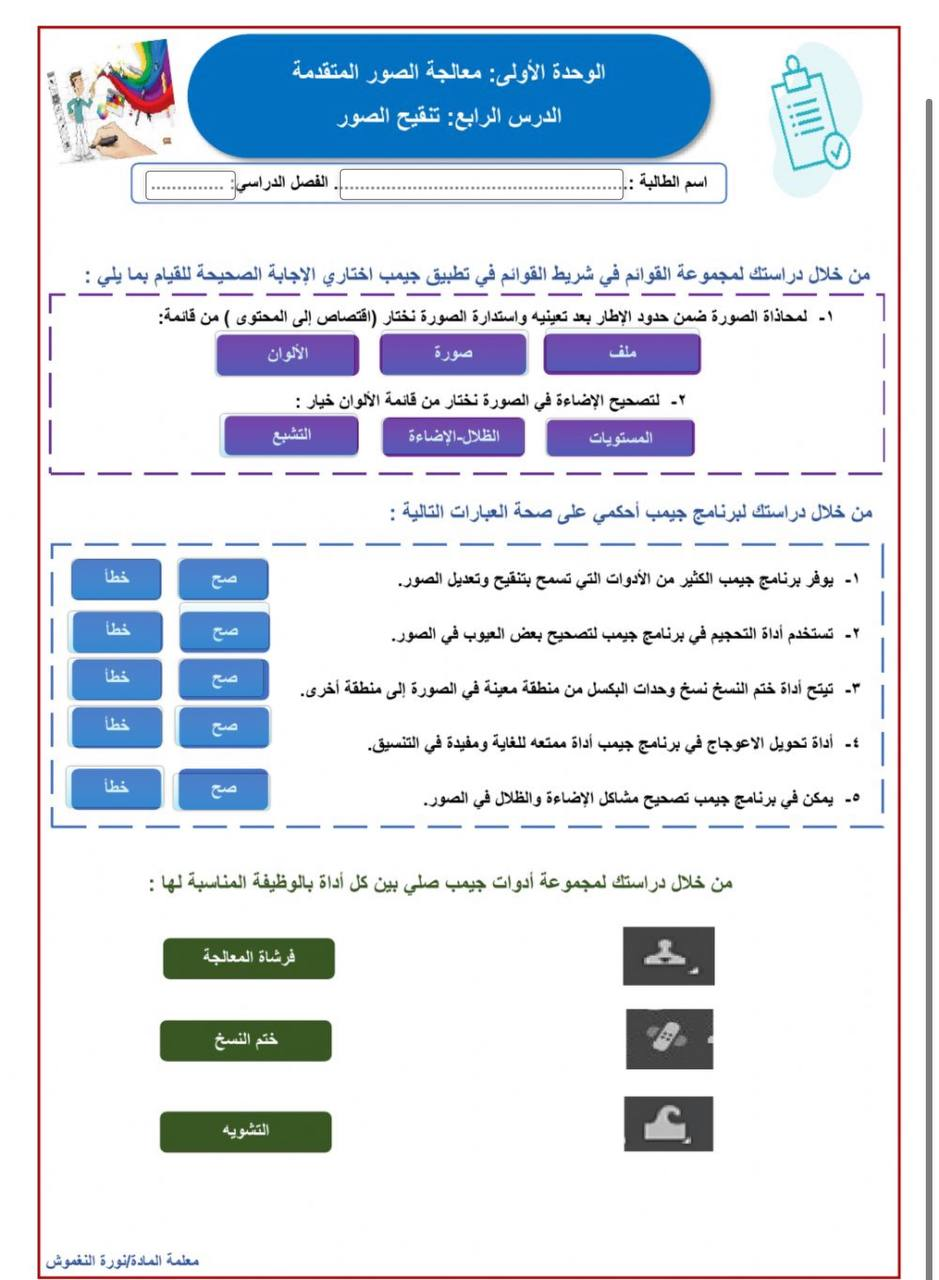 تقويم ختامي
[Speaker Notes: https://www.liveworksheets.com/cg2717448na]
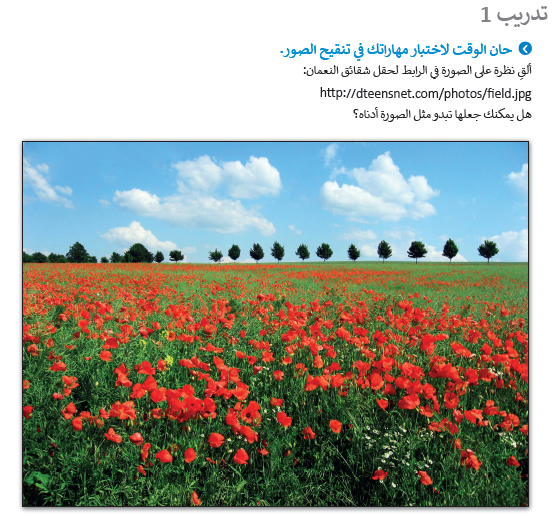 مهمة ادائية 1
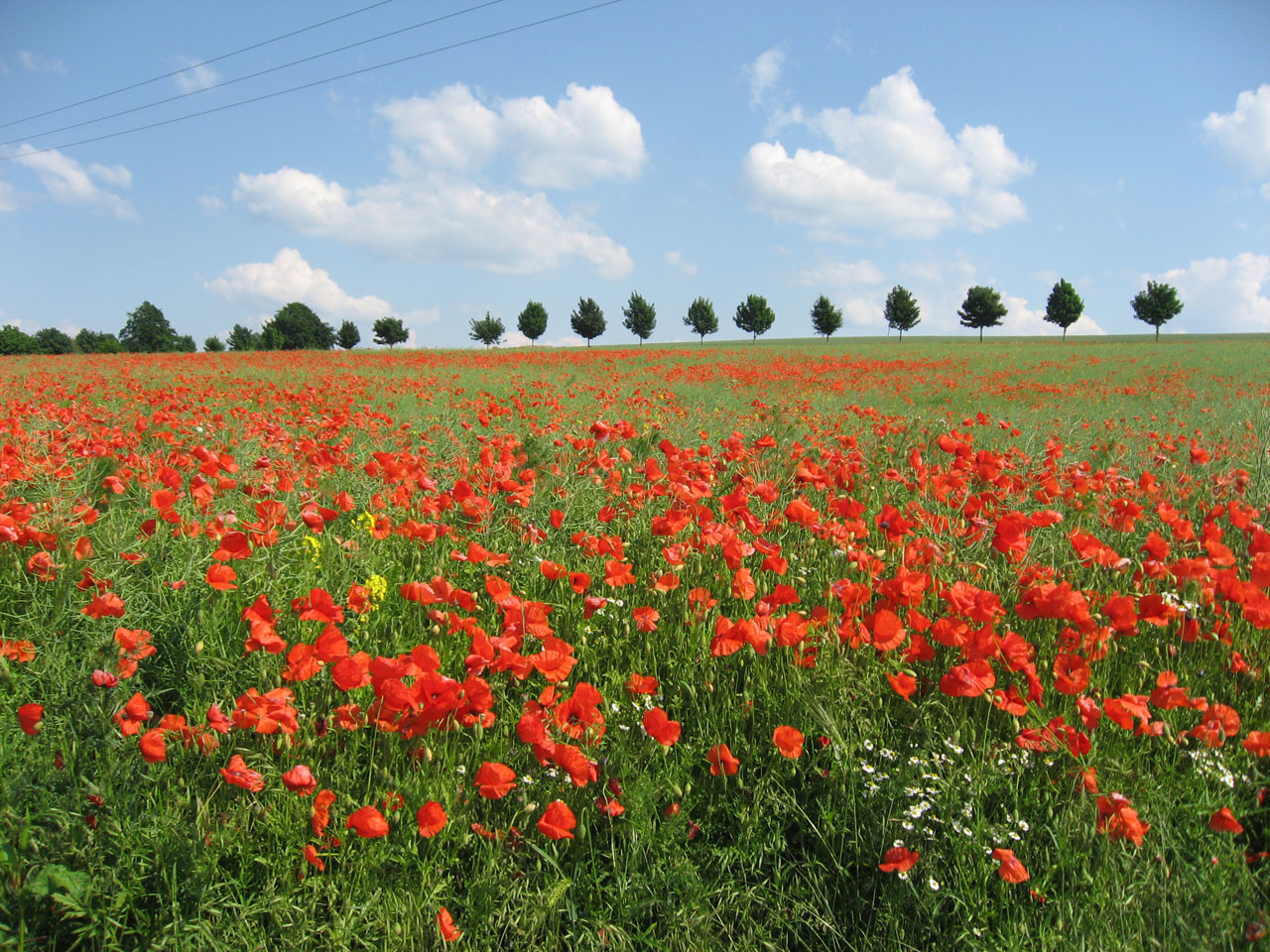 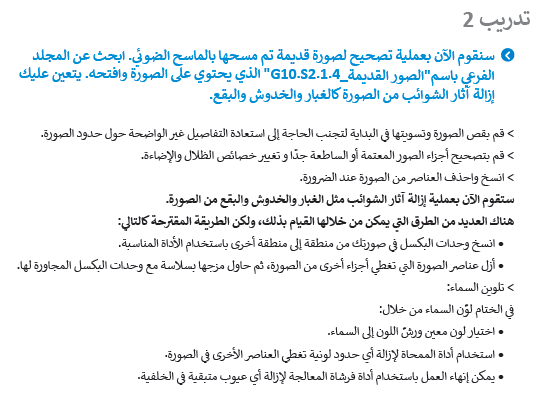 الواجب 
قومي بتسليمه عبر المنصة 
استخدمي أي صورة قديمة
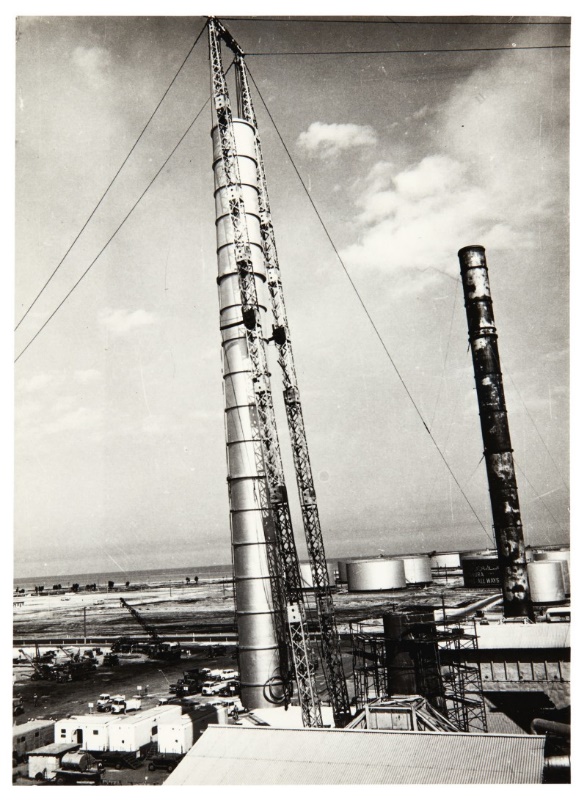 THANK YOU